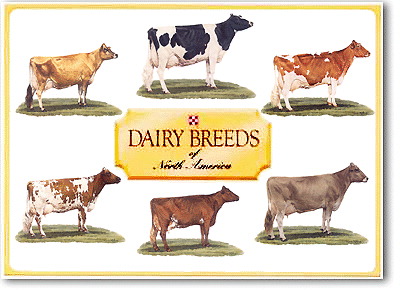 THE DAIRY CATTLE INDUSTRY

Camron Nisly
Improving Genetics
Careful breeding to increase yield
Use A. I. to match correct bull with cows to enhance:
Udder, Feet, Calving, Temperament
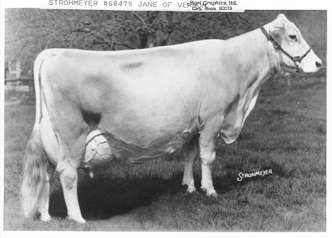 ADVANCES IN MILKING DEVICES AND EQUIPMENT
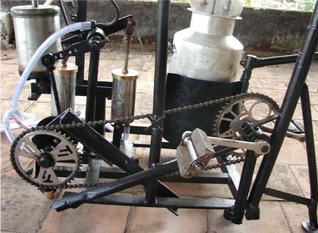 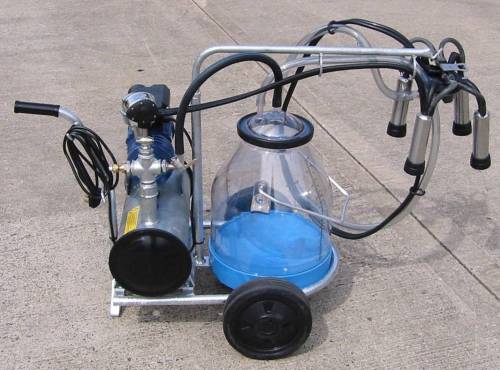 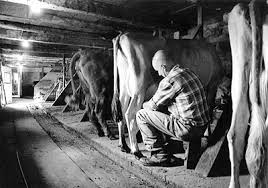 Herringbone Design
Cows enter on one end and stand in a staggered line
Floor is lower for ease
Automatic take off
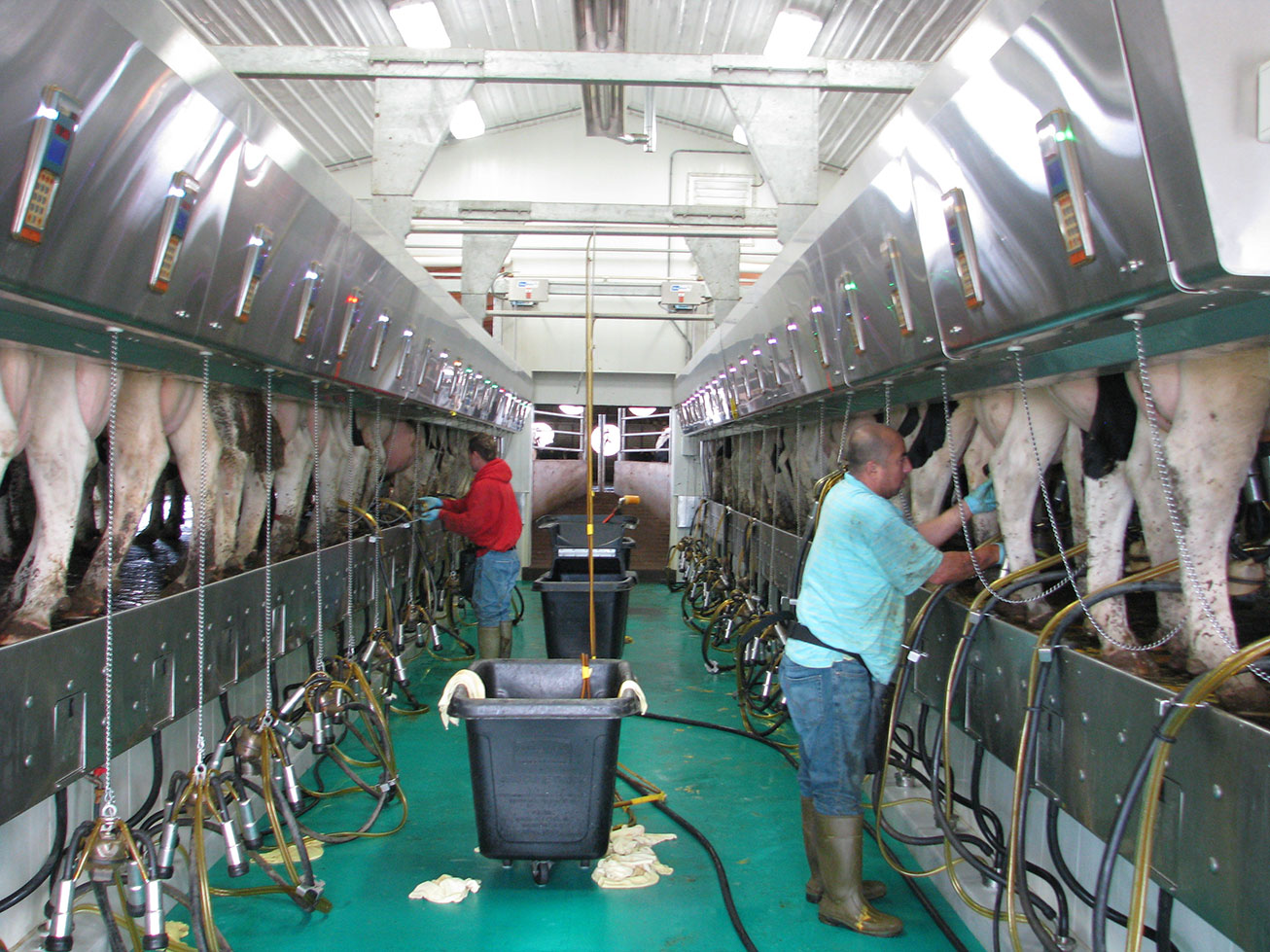 Tie Stall Barn
Cows are tied in stall for the majority of the day
Labor Intensive
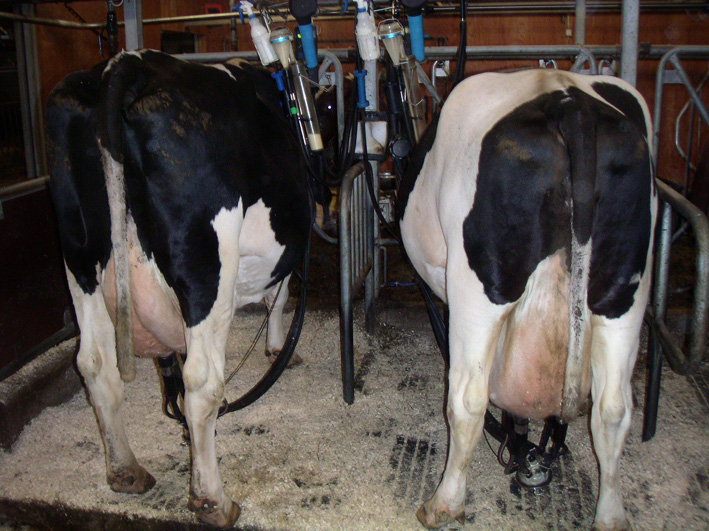 Carousel Milk Parlor
Mostly used with very large dairies
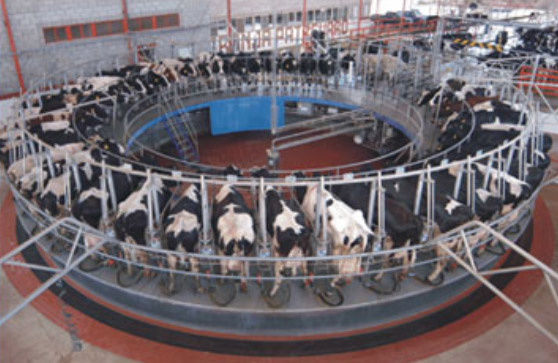 ROBOTIC MILKING MACHINE
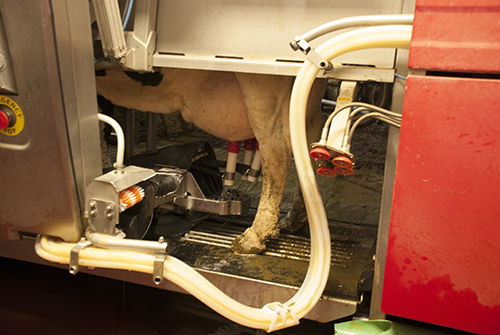 MASTITIS
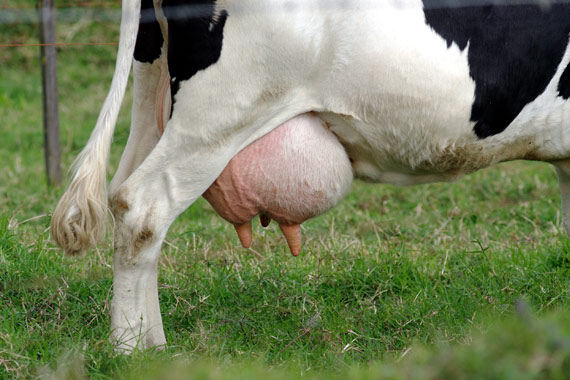 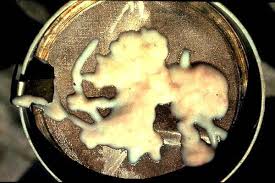 Headlocks
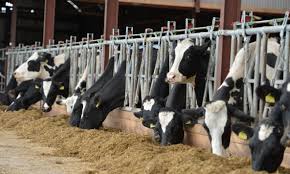 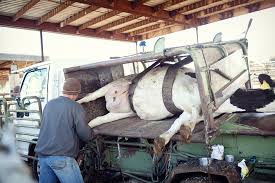 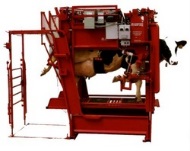 2 Common types of hoof trimmers
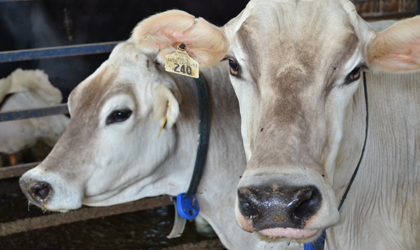 Transponders to regulate feeding at computerized feeders
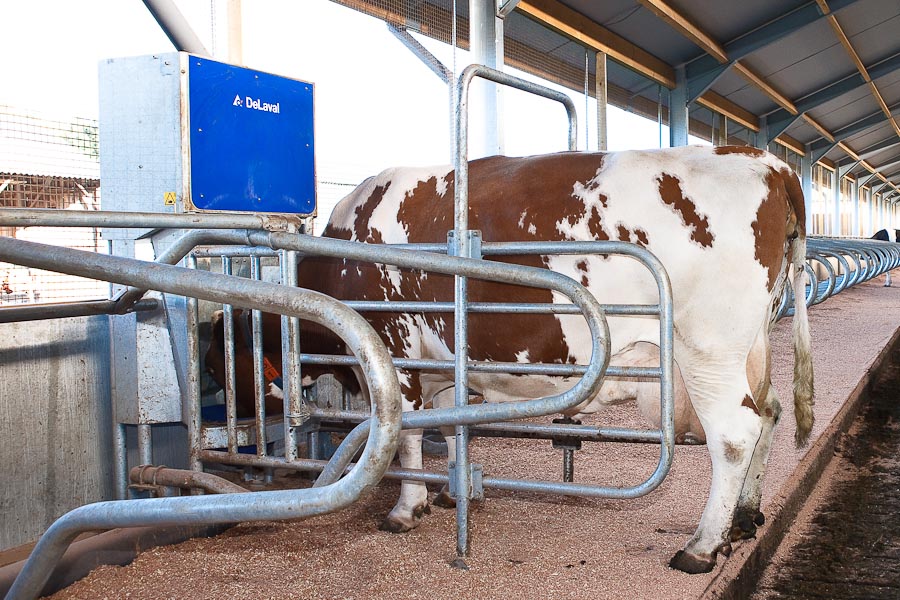 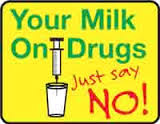 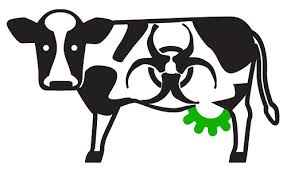 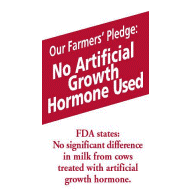 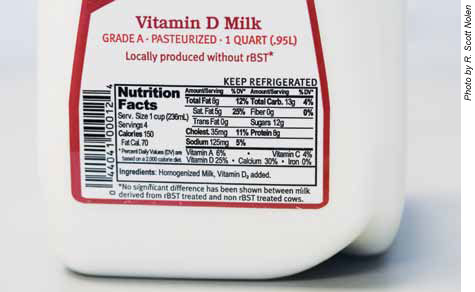 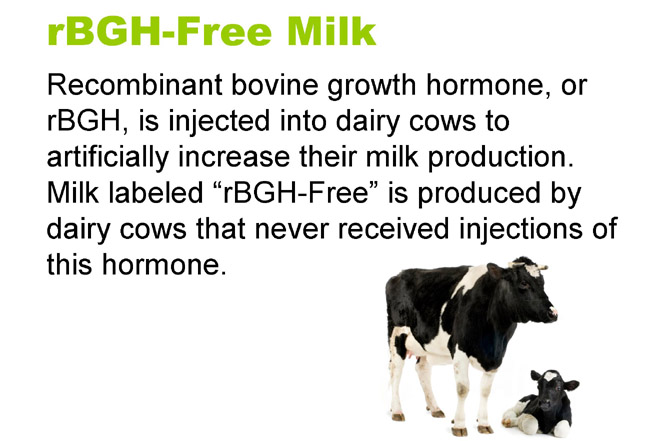 ORGANIC MILK COMES FROM HAPPY COWS
SMALL SCALE CHEESE AND YOGURT PRODUCTION
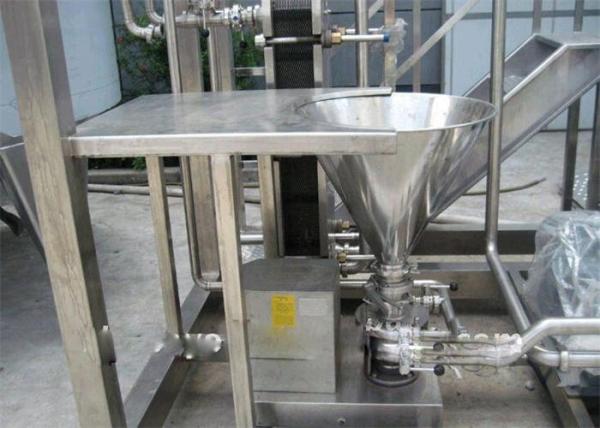 HOME BOTTLING OF CREAM AND MILK
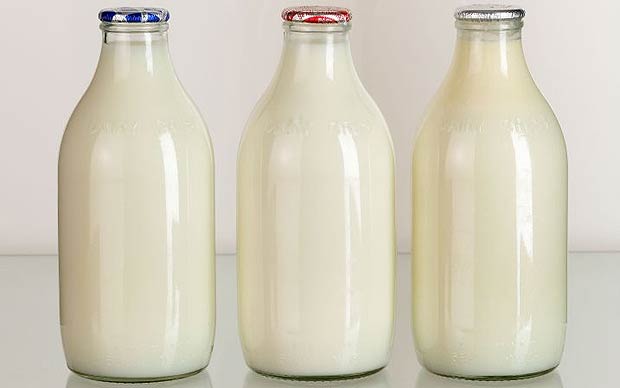